Priority areas for the service
Defined workstreams / projects / programmes for 23-24
Trust Strategic Objective
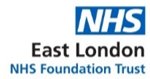 Identifying and reducing health Inequities
Improved population wellbeing
Further develop and share learning for homelessness work
Improved Population Health
Improved clinical outcomes
Further improve and develop the General Practice Support Unit (GPSU)
Access, demand and capacity modelling
Improved Experience of Care
Primary Care Directorate
 2023/24 Annual Plan Priorities
Improved experience of care
Develop streamlined processes to improve patient care and business processes
Workforce, people plan, recruitment and retention
Improved staff experience & development
Improved Staff Experience
Further develop system and community partnerships
Improved system working
Further develop patient participation and engagement
Improved Value
Improve relationships and access
Improved Financial Sustainability
Standardisation of clinical practice through dedicated programmes (Primary Care Skills Academy - PCSA)
Maximise income streams through  targets and performance achievements